Kompas potencjału sercem przedsiębiorstwa
możliwe sytuacje
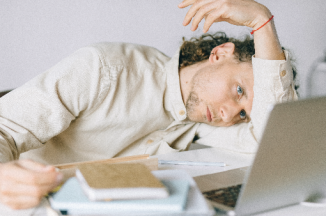 Zadania nie wykonywane o czasie,
Błędy w zadaniach,
Konflikty w zespołach,
Opór przed zadaniami,
Brak zaangażowania, 
Brak odpowiedzialności,
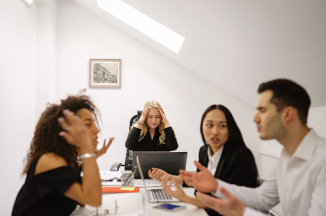 Cicha rezygnacja czy jawna motywacja
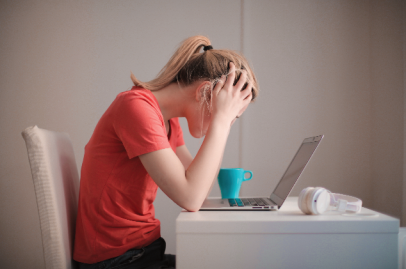 Rezygnacja z zawodowych ambicji
Minimalne zaangażowanie/ brak odpowiedzialności
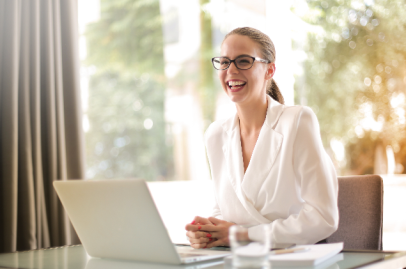 Budowanie i realizacji zawodowych ambicji 
Pełne zaangażowanie/ pełna odpowiedzialność
Stres w miejscu pracy
Stres w miejscu pracy  występuje wtedy, kiedy osoby pracujące – pracownicy i pracodawcy – odczuwają dyskomfort psychiczny dot. warunków i/lub wymagań pracy i/lub atmosfery.
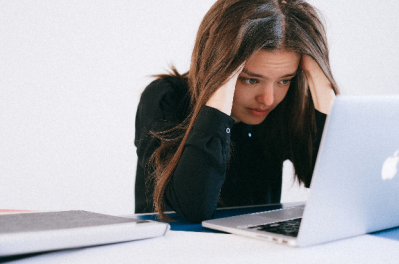 Stres w miejscu pracy
Stres w miejscu pracy pozytywny 
Gdy przełożeni stawiają wymagania dostosowane do fizycznych, emocjonalnych i intelektualnych możliwości pracowników, a ci mają odpowiednią wiedzę i umiejętności oraz wsparcie kolegów i przełożonych – są w stanie wykonać postawione przed nimi zadania. Nagromadzona energia jest wtedy wykorzystywana w działaniu, a stres ustępuje. Pracownicy zyskują nowe doświadczenia, zwiększa się ich wiedza i umiejętności zawodowe, a tym samym zdolność do radzenia sobie w przyszłych, w stresujących sytuacjach.
Stres w miejscu pracy
Stres w miejscu pracy negatywny
Gdy przełożeni stawiają pracownikom wymagania niedostosowane do ich fizycznych, emocjonalnych i intelektualnych możliwości, a pracownicy nie mają odpowiedniej wiedzy i umiejętności oraz wsparcia kolegów i przełożonych – nie mogą wykonać postawionych przed nimi zadań. Reakcja stresowa pojawia się często i trwa długo. Ponieważ wytrzymałość wszystkich ludzi jest ograniczona, z upływem czasu następuje fizyczne i psychiczne wyczerpanie pracowników.
PAMIĘTAJ!
Stres jest stanem SUBIEKTYWNYM! To dany człowiek nadaje wartość sytuacji, tak a nie inaczej ją ocenia np. jako trudną, niebezpieczną, czyli…
Taka sama sytuacja będzie przez jednego człowieka oceniona jako silnie stresująca, a przez innego jako bardzo mało stresująca.
Obecny stan
Źródło: Gdyby nie to, niemal połowa osób pracowałaby lepiej. Szefowie pozostają obojętni, https://www.pulshr.pl/zarzadzanie/gdyby-nie-to-niemal-polowa-osob-pracowalaby-lepiej-szefowie-pozostaja-obojetni,92223.html
Co może sprzyjać cichej rezygnacji Czynniki interpersonalne
Czynniki interpersonalne:
pracownik- klient – emocjonalne zaangażowanie w sprawy klienta tzw. Sytuacje „pomocowe”
Pracownik- przełożony – częste sytuacje konfliktowe, zaburzona komunikacja, mobbing 
Pracownik- pracownik  - jw.
OBJAWY cichej rezygnacji na poziomie indywidualnym
nastroje depresyjne, zmienność nastrojów, niepokój, utrata nadziei, poczucie bycia złapanym w pułapkę (sfera emocjonalna), 
niska samoocena (struktura JA), 
zapominanie, trudności w podejmowaniu decyzji, sztywność i schematyczność myślenia (sfera poznawcza), 
zmniejszona tolerancja, chroniczne zmęczenie (odporność organizmu), 
bóle głowy, zaburzenia snu, nagłe zmiany wagi ciała, choroba wrzodowa, choroby serca (zdrowie), 
nadużywanie leków, używki, porzucanie zajęć rekreacyjnych, zaniedbywanie własnego zdrowia (samokontrola).
Symptomy cichej rezygnacji na poziomie indywidualnym
Uczucie zawodu wobec siebie,
Złość i niechęć, 
Poczucie winy, 
Brak odwagi i obojętność, 
Negatywizm, izolacja wycofanie, 
Codzienne uczucie zmęczenia i wyczerpania, 
Częste spoglądanie na zegarek,
Wielkie zmęczenie po pracy, 
Utrata pozytywnych uczuć do klientów.
Symptomy cichej rezygnacji na poziomie indywidualnym
Przesuwanie terminów spotkań z klientami, 
Awersja do telefonów czy spotkań z klientami,
Stereotypizacja klienta, 
Niezdolność do koncentrowania się na klientach czy ich wysłuchania, 
Wrażenie bezruchu,
Cynizm i postawa strofująca wobec klienta, 
Zakłócenie snu,
Nieustępliwość w myśleniu i niechęć do zmian, 
Nieufność i paranoidalne wyobrażenia,
Częsta nieobecność w pracy.
Przeciwdziałanie  cichej rezygnacjiPo stronie pracodawcy
przykładanie dużej wagi do powierzenia pracownikom zadań adekwatnych do ich możliwości i kompetencji;
udzielanie obiektywnej i konstruktywnej oceny odnośnie pracy zatrudnionych;
stwarzanie możliwości uczenia się i rozwoju;
adekwatne wynagradzanie pracowników;
kultura organizacyjna, w której cenione są pozytywne relacje interpersonalne
treningi z zakresu umiejętności personalnych, komunikacji, rozwiązywanie konfliktów oraz skutecznych sposobów radzenia sobie ze stresem
Odbudowa odporności psychofizycznej
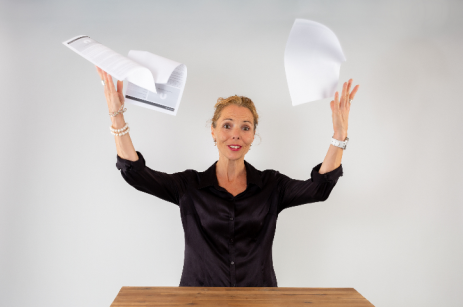 Rozwiązanie
Potrzeby
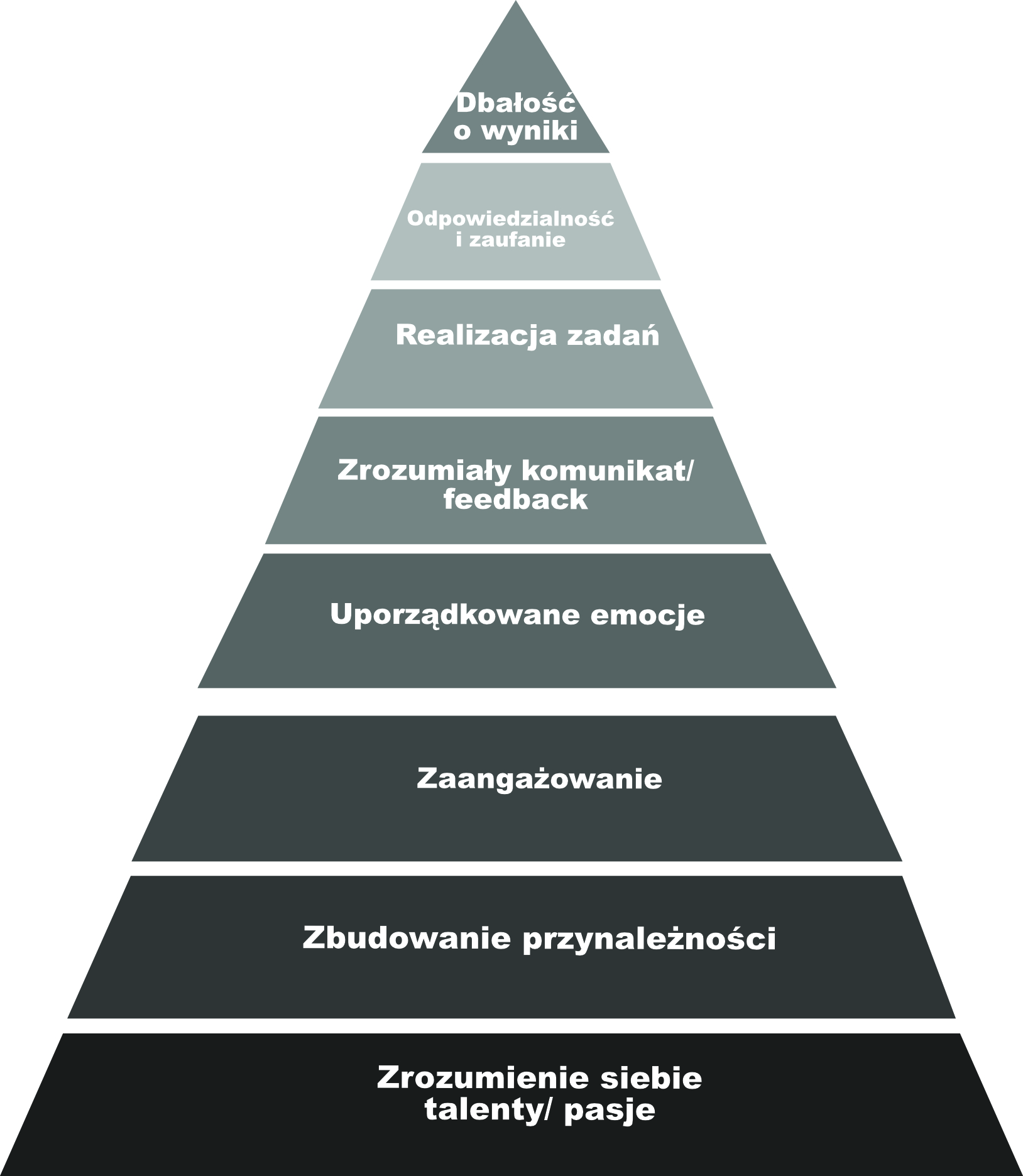 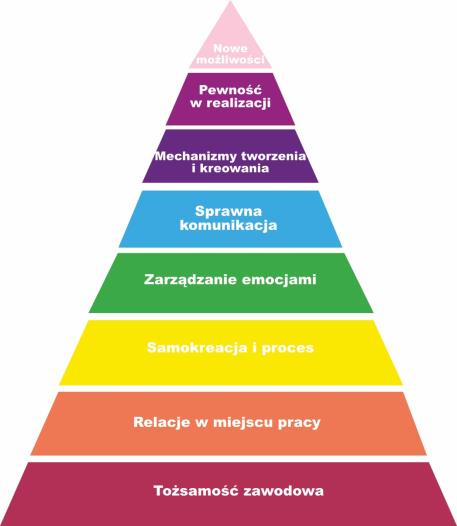 Konieczność budowania zaangażowania w 
systematyczny w sposób
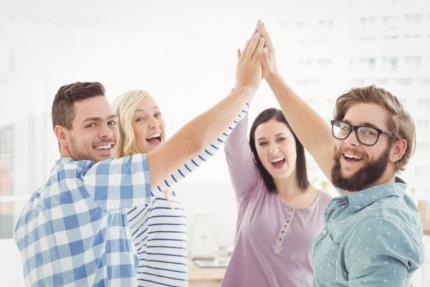 Praca indywidualna SOS
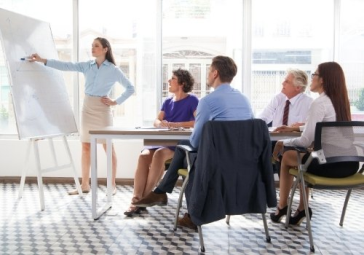 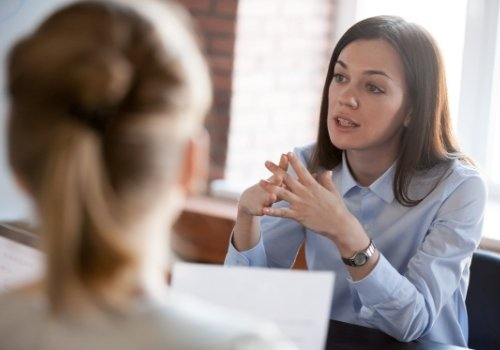 Sesje indywidualne
Mentoring
Dostęp do platformy szkoleniowej w ramach abonamentu
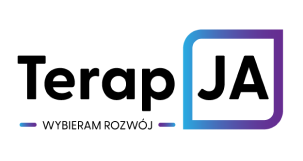 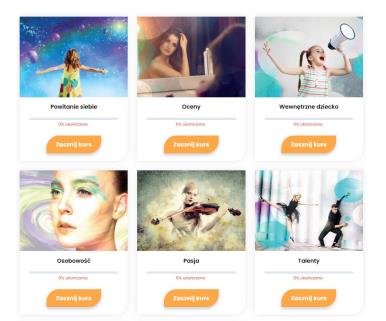 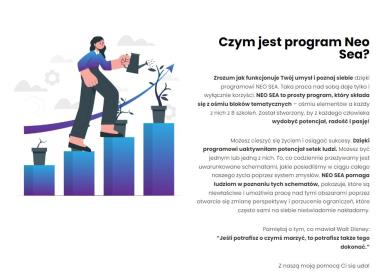 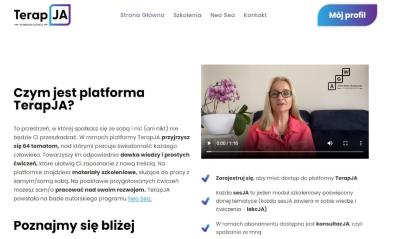 Kurs samoświadomości zawodowej
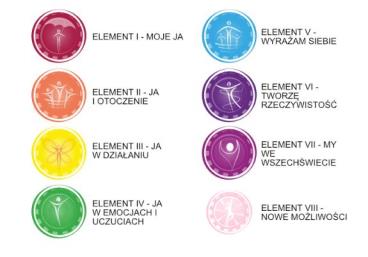 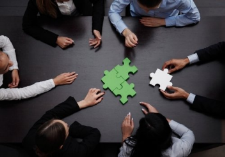 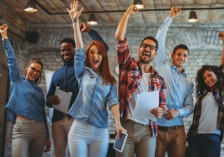 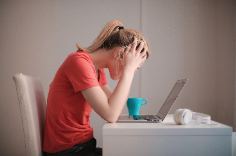 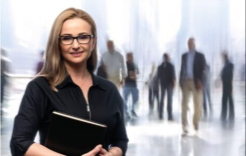 Mobbing w miejscu pracy. Skuteczne zarządzanie i przeciwdziałanie.
Sprawna komunikacja w zespole
Komunikacja naprawcza w konflikcie
Wypalenie zawodowe
Systematyczne webinary
= 
budowanie narzędzi dla zespołu
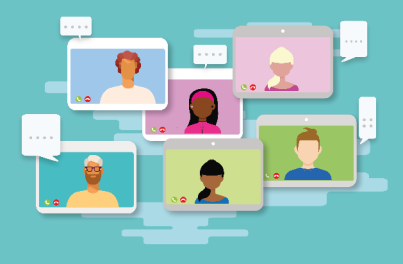 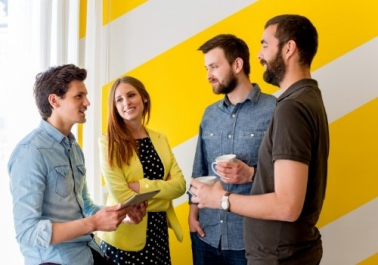 Zapraszam do wspólnych projektów